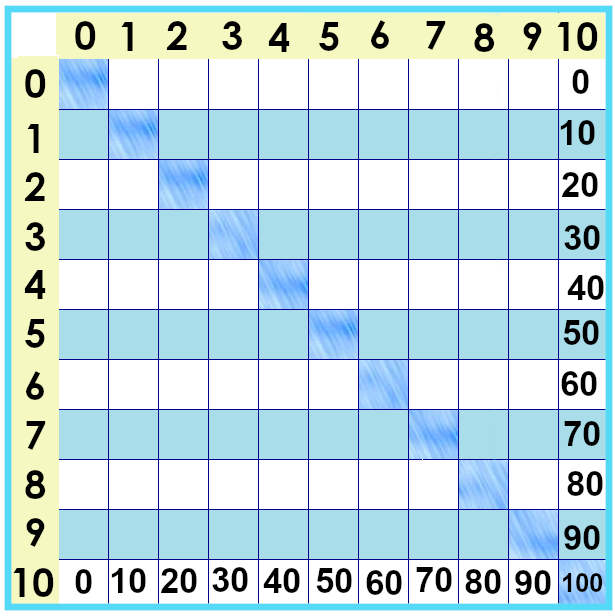 [Speaker Notes: Let’s take a look at the tens times tables.  You might have noticed that to for these numbers, I can write the same  number and then put a zero at the end... And that will be that number multiplied by ten.   
Why is that?   Can we say “when you multiply by ten, stick a zero at the end?”  
Will it always work?]
Each place is worth ten times as much as the one to its right.
10 x 100
10 x 10
10 x 1
10
100
1
1000
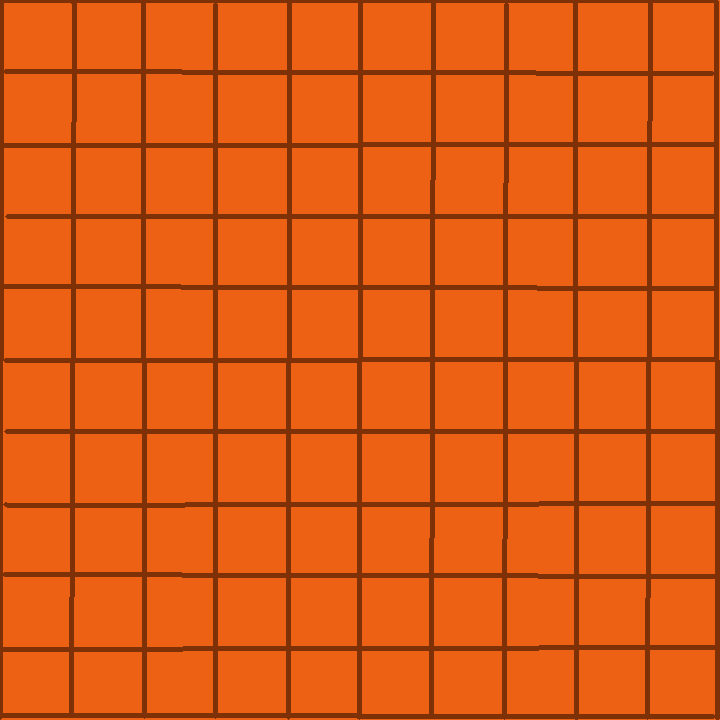 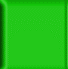 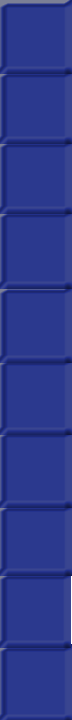 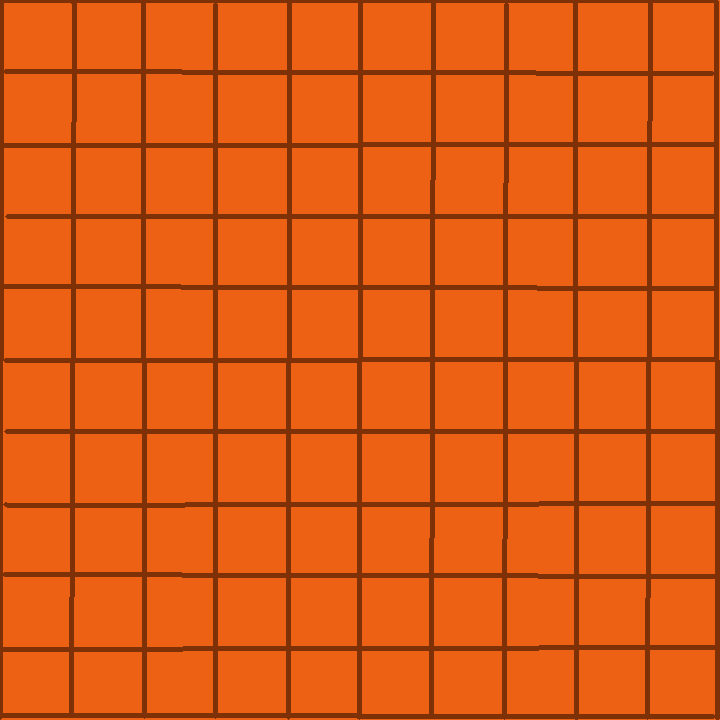 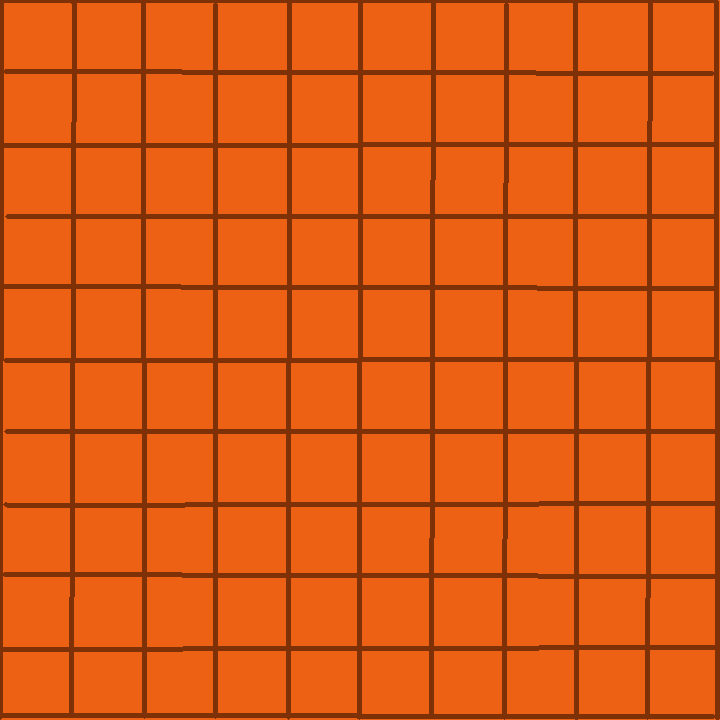 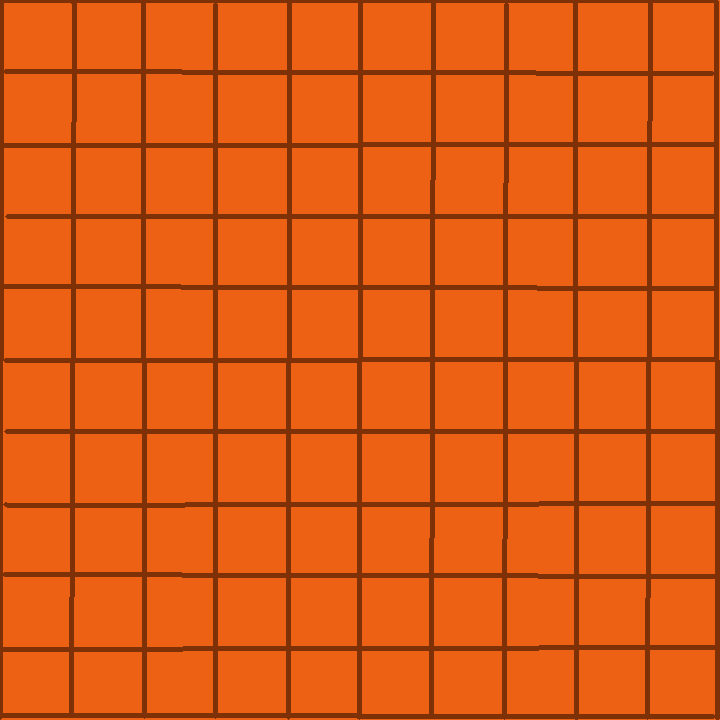 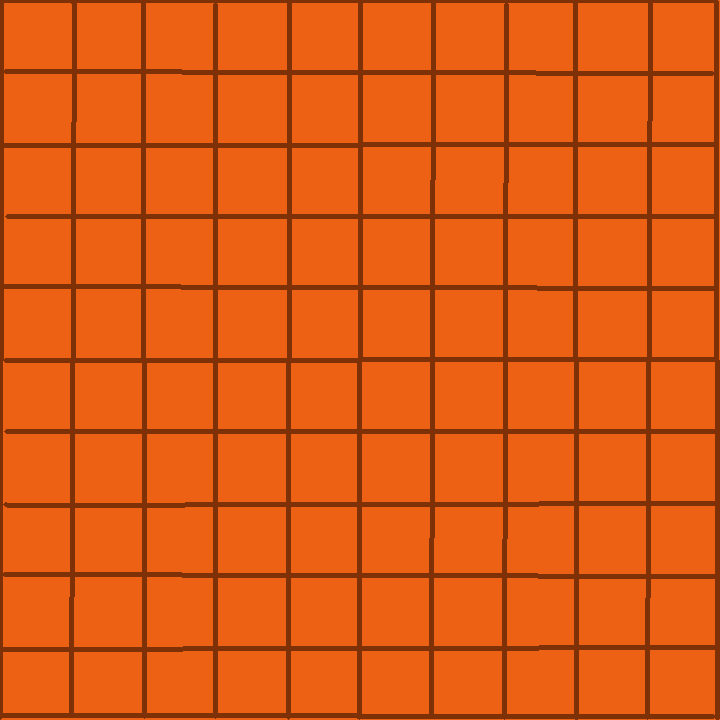 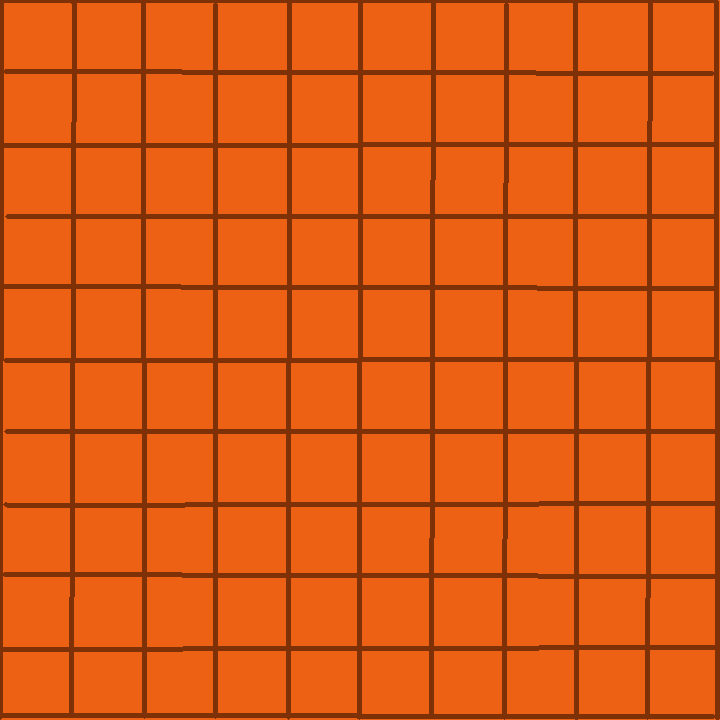 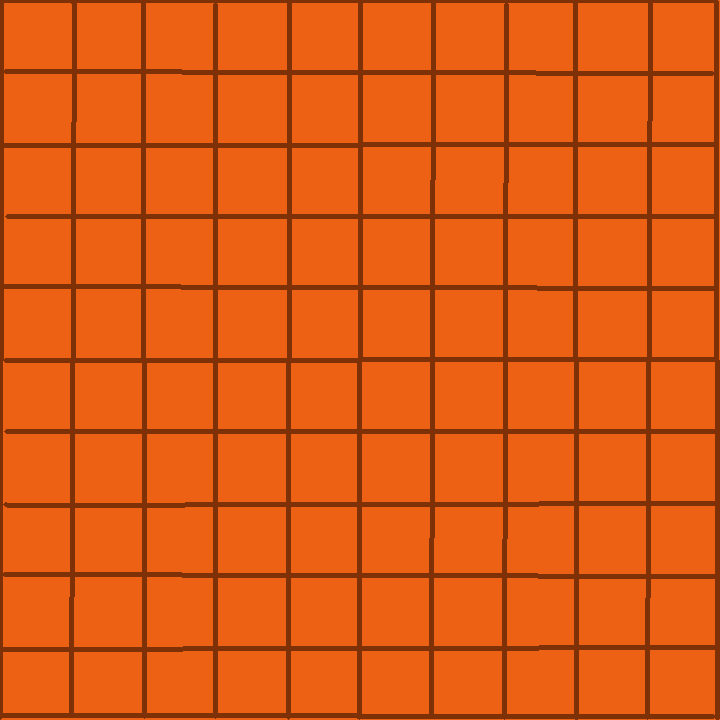 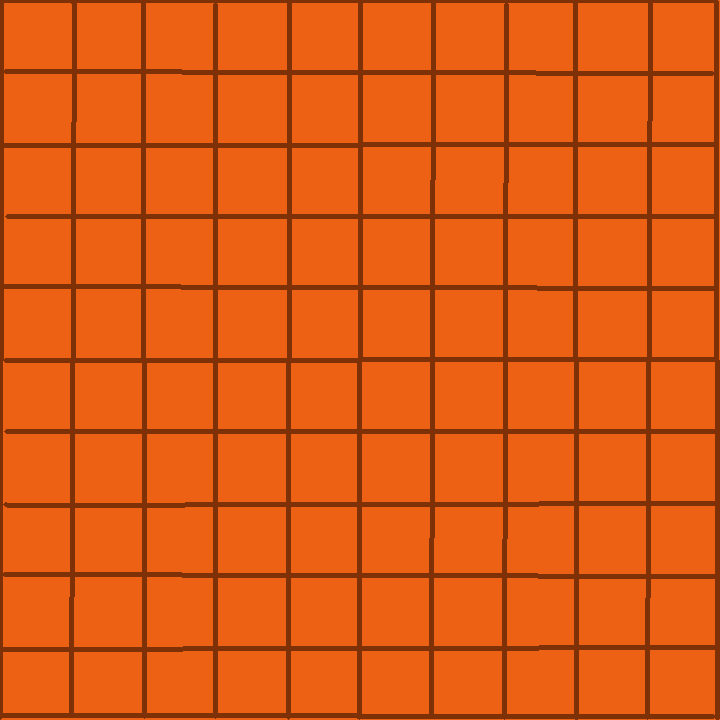 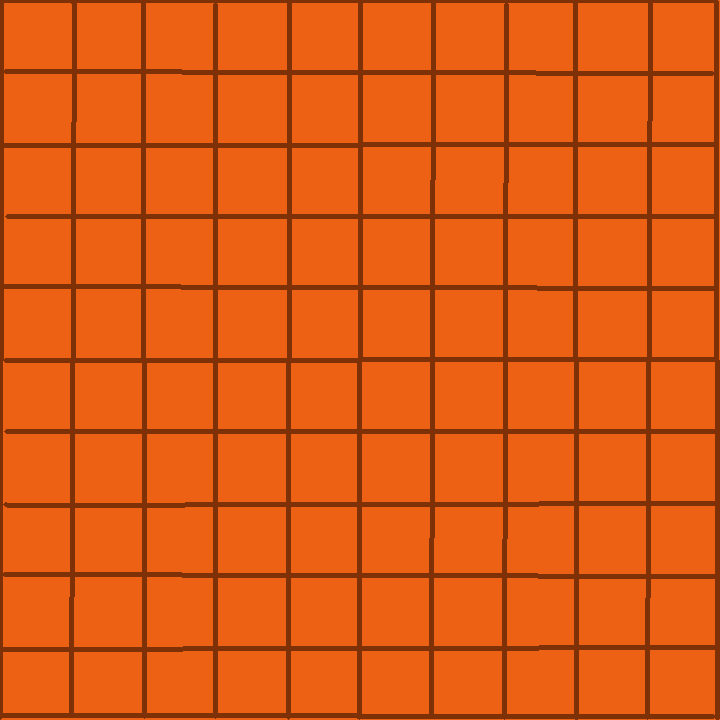 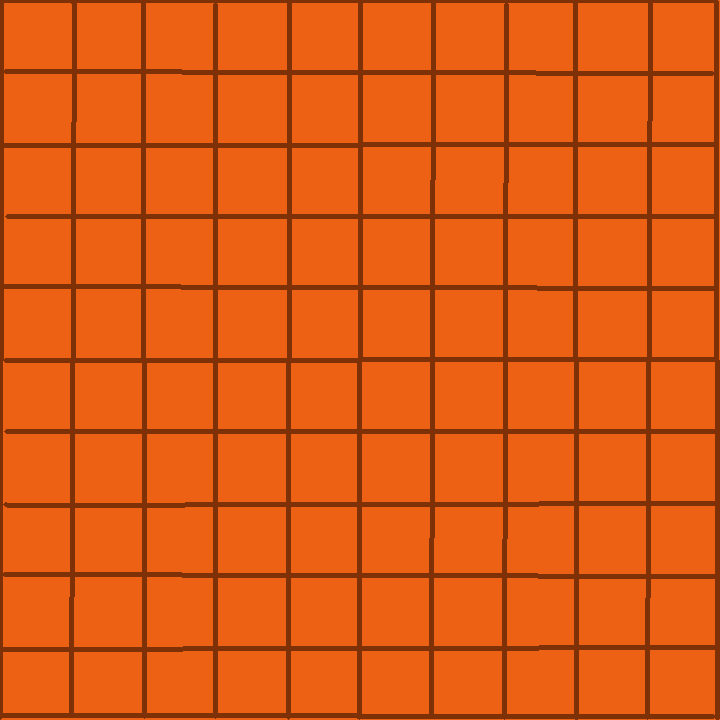 [Speaker Notes: Our number system is *based on* ten.   
S0 10 is 10 x 1… ten tens make a hundred…. Ten hundreds make a thousand… 
Writing a zero at the end fills the smaller space and makes the number worth ten times as much.]
Works for all *whole* numbers
3 x 10 = 30


11 x 10 = 110

745 x 10 = 7450 


.... But .... But ....
[Speaker Notes: A taste of some more advanced math – but if it doesn’t make sense yet, don’t sweat it ...]
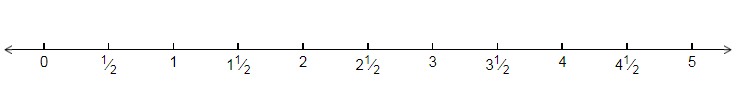 2.5 x 10 ....
2.5 x 10   = 25
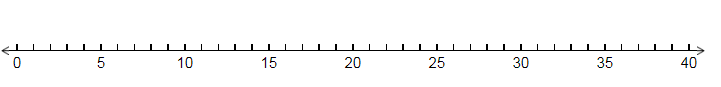 2 x 10
3 x 10
2.5 x 10
[Speaker Notes: Just so you know  -- if I take a number in between 2 and 3, like ... 2 and a half... 2 .5 --    I need to move those digits to the bigger place.   
2 ½  x 10 is 25 --- halfway between 2 x 10 and 3 x 10  

But don’t get distracted!   For times tables facts, the zero at the end does the job.]
Yes, you can download, share, &/or change this if you:
Please attribute to Susan Jones with a link to http://www.resourceroom.net 
This work is licensed under https://creativecommons.org/licenses/by/4.0/  
This license lets others modify work even for commercial purposes, as long as credit is given to me. See https://creativecommons.org/licenses/  for more information & links to the license deed and legal code.

My email is sue@resourceroom.net 
or sujones@parkland.edu
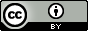 12/19/2018
Sue Jones -- CC BY unless otherwise indicated
5
[Speaker Notes: The Legal Stuff]